PHY 042:  Electricity and Magnetism
Multipole expansion
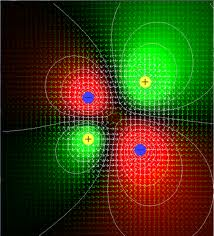 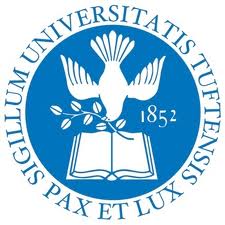 Prof. Hugo Beauchemin
1
Introduction
When we studied Gauss’ law, we saw that the field created by a sphere was the same as the one created by a point charge at the center of the sphere. Why?
Imagine now that we have a cubic charge distribution of small volume a3 and that an observer is at a position r >> a.
Q: What will be the field seen by the observer very far from the cube?
A: Intuitively: the field of a point charge at the center of the cube
Q1: If it is so, where does the asymmetry get lost in the equation?
Q2: What happens when the observer moves closer to the charges and becomes more sensitive to the details of the charge distribution?
Q3: What happens if an observer is far from the charge, but measures the electric field with a very precise apparatus?
Q4: What if Q=0 in the charge distribution? Can we conclude from Gauss’ law that there will ne no electric field generated?
2
An approximation
The key to answer these questions is the              dependence of the potential, because it depends on the relative distance between the observer and the source, and rends manifest the (a)symmetries of r
This part of the potential presents an azimuthal symmetry and can thus be written as a function of Legendre’s polynomials.
Allow to disentangle the r’/r dependence of V from its angular part, which doesn’t depend on how far the observer is from the source
To separate the r’/r dependence from the symmetries of the system:
Express |r-r’|-1 as a function of r’/r and cos(q)
Assume r’/r << 1 and perform Taylor expansion
Gather relative distance r’/r terms of same power
Express the coefficient of each r’/r terms as Legendre’s  polynomials
3
Why “multipole expansion”?
First term:
Expression for a point charge, an electric monopole
For r >> r’, it is the dominant term
Mathematically well understood why the field behaves like 
      point charge at large distance
Second term:
Term due to a distribution equivalent to a dipole moment
Moment:
Third term will be quadrupole moment, 4th will be octopole, etc
4
Answers to intro questions
Q1: Where does the asymmetry get lost in the equations?
A1: Multipole moments get suppressed by powers of r’/r compared to
             the monopole contribution to the potential, when r’ << r.
Q2: What happen when            ?
A2: The monopole still contributes to the potential
At moderate r’/r: other multipoles can be as important as the monopole
At r<r’: the expansion is no longer valid and the potential fully depends on the charge distribution in the vicinity of the observer
Q3: What if the field is measured with a sensitive device?
A3: Need higher order terms to make adequate predictions (better 
              approximation to match the higher precision of the measurement)
Q4: Is V=0 if Q=0?
A4: No! Dipole, quadrupole, etc moments are not necessarily 0.
In this case, the E-field flux is null, so Gauss’ law method cannot be used to find a solution for E-field, as justified when introducing V
5
Advantages
The multipole expansion allows to:
Simplify predictions at large distances considering only a few multipoles that can have measurable effects
Depends on the precision of the measurements to be made at that distance
Allow to understand the shape of the potential lines
Exploit the symmetries of the system to cancel many higher order terms and to explicitly see the symmetries in the field configuration
E.g.: for a sphere, the dipole, quadrupole, etc terms are 0, and thus the monopole structure of the potential is exact.
Understand the electric field of uncharged material that nevertheless have some internal structures
Used often in quantum mechanics
6
Pure vs physics dipoles
If Q=0, the dipole term dominates for observers far from the source
In practice,              is equivalent to r >> d
d is the characteristic extension of the source
At fixed r, the same approximation can be obtained if            and the charge q increases such that the dipole moment P stays constant
Will be useful when we’ll discuss insulators 
Def: Pure dipole: point charge distribution with P≠0
Make sense for r >> d
Only meaningful for macroscopic devices in classical physics
Similar idea as for continuous charge distribution:
      Only interested in the average over distance containing many
      atoms, avoiding quantum fluctuation, but small enough to be uniform
   conditions or meaning of “taking an infinitesimal charge element”
7
Composition vs reference
If you have two dipoles, the total dipole is simply the sum of them:

Equal and opposite dipoles cancel each others at large distance
This is independent of the choice of origin because Qtot=0
The quadrupole moment is not necessarily null
In general, a dipole moment however depends on the choice of a reference frame
Potential V depends on the choice of reference, and such reference constant can be expanded in terms of Legendre Polynomials
The monopole moment doesn’t, but monopole potential does…
If Q ≠ 0, we need to know w/r to which origin the dipole is defined
8